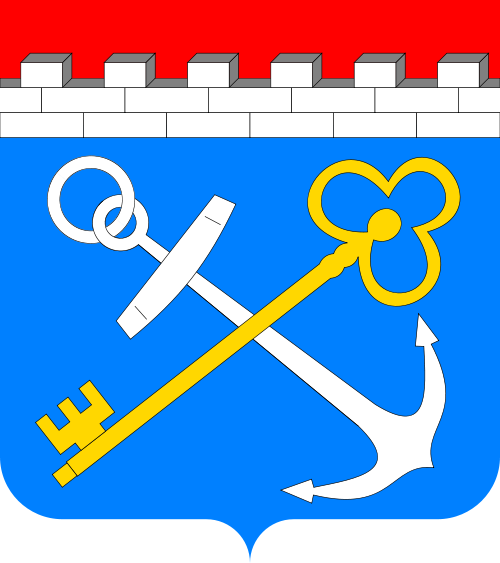 Итоги развития потребительского рынка Ленинградской области в 2023 годуи задачи на 2024 год
Максим Владимирович Федоровзаместитель председателя комитета по развитию малого, среднегобизнеса и потребительского рынка Ленинградской области
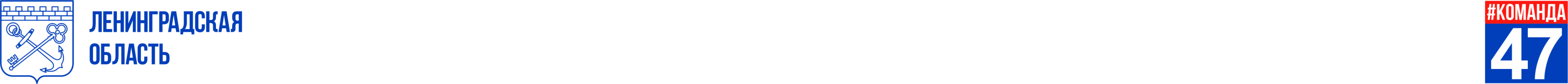 Потребительский рынок
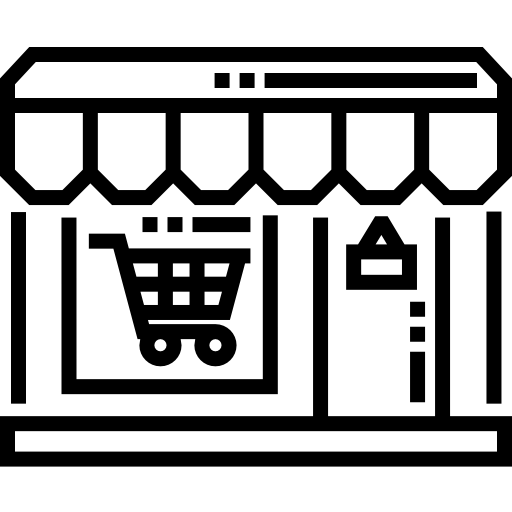 Розничная торговля        16 311
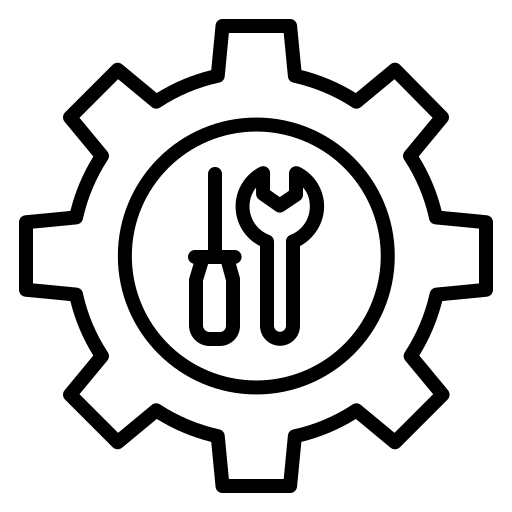 Бытовое обслуживание   4 225
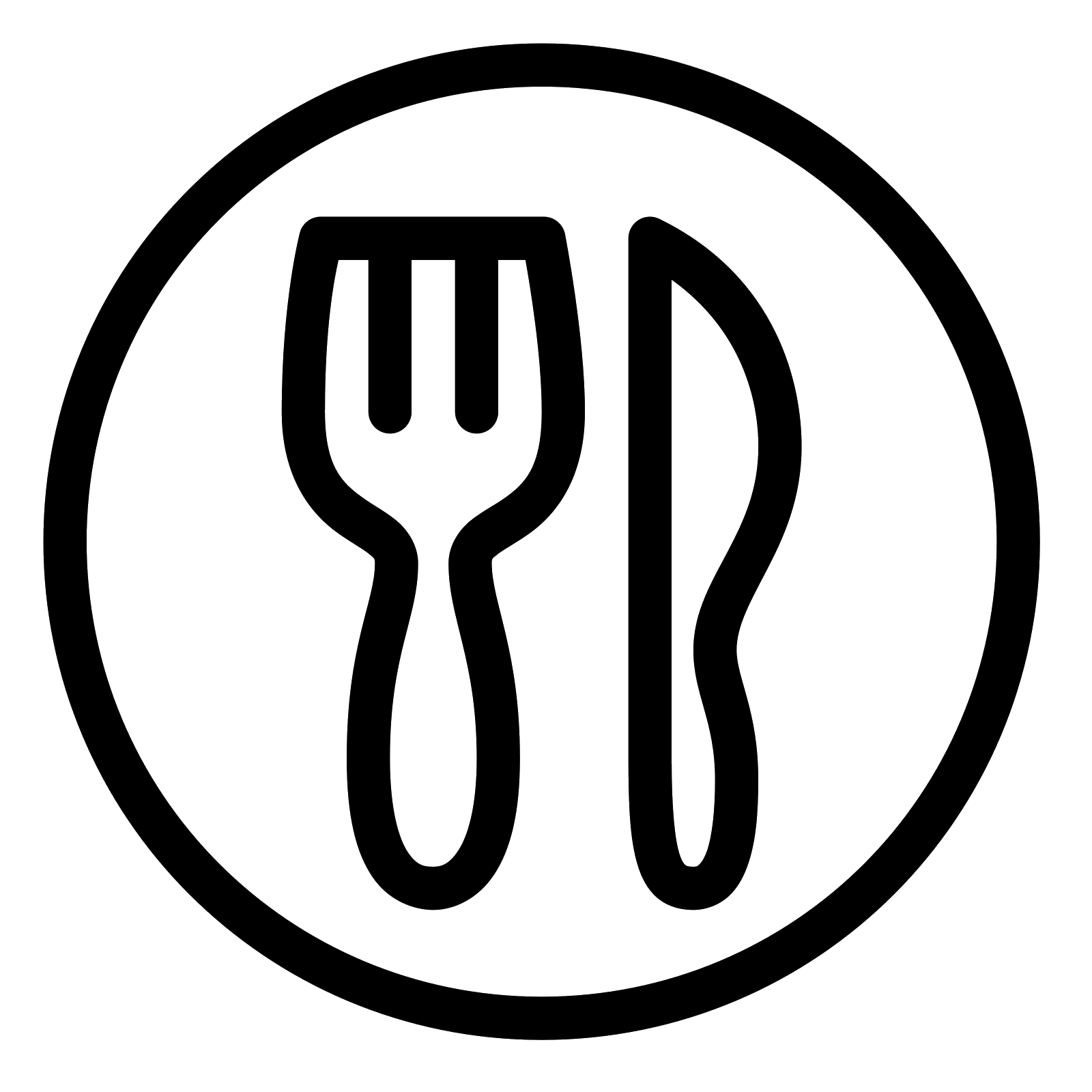 Общественное питание    2 065
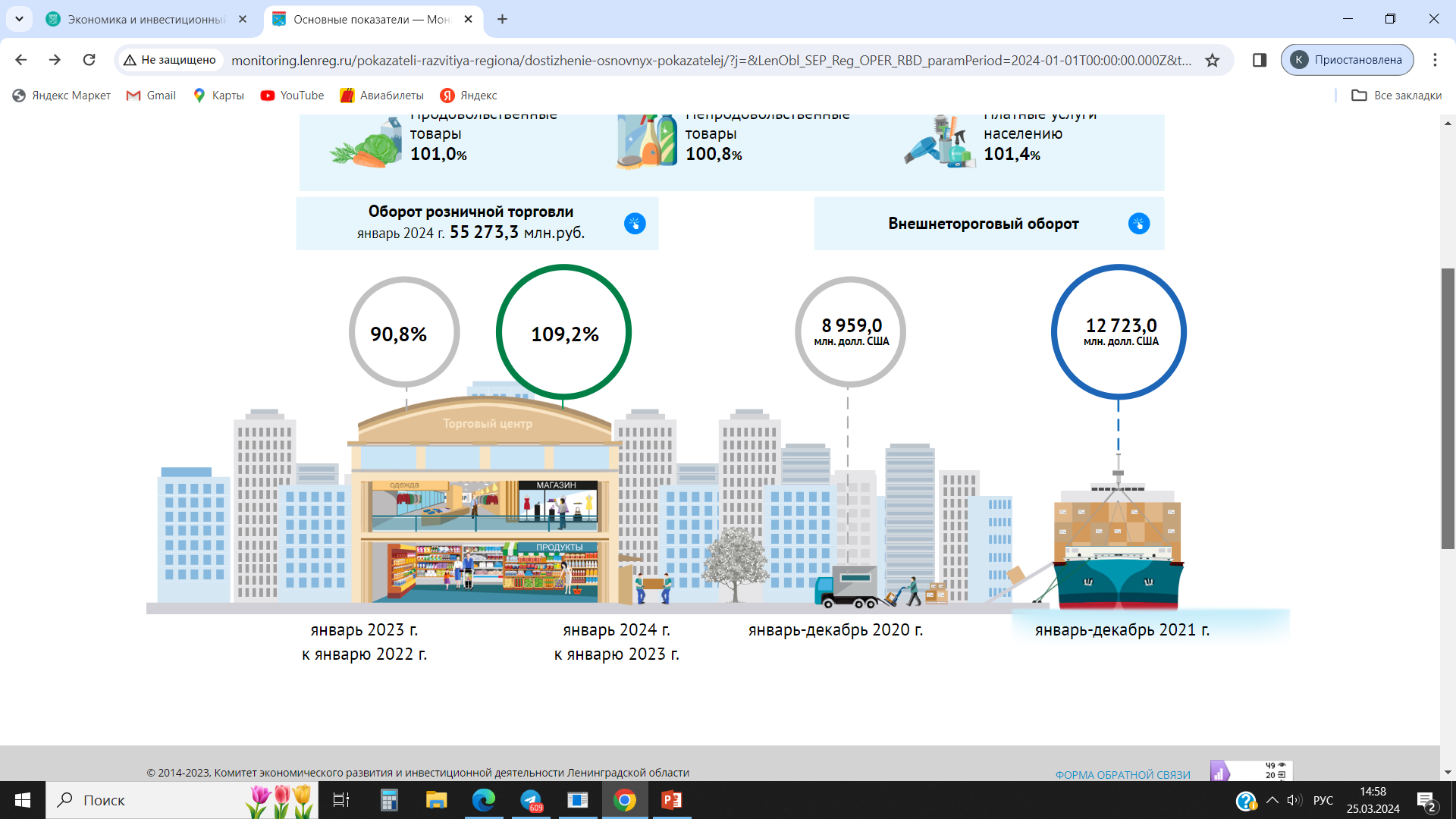 январь 2023              к январю 2022
январь 2024               к январю 2023
Оборот, млрд рублей
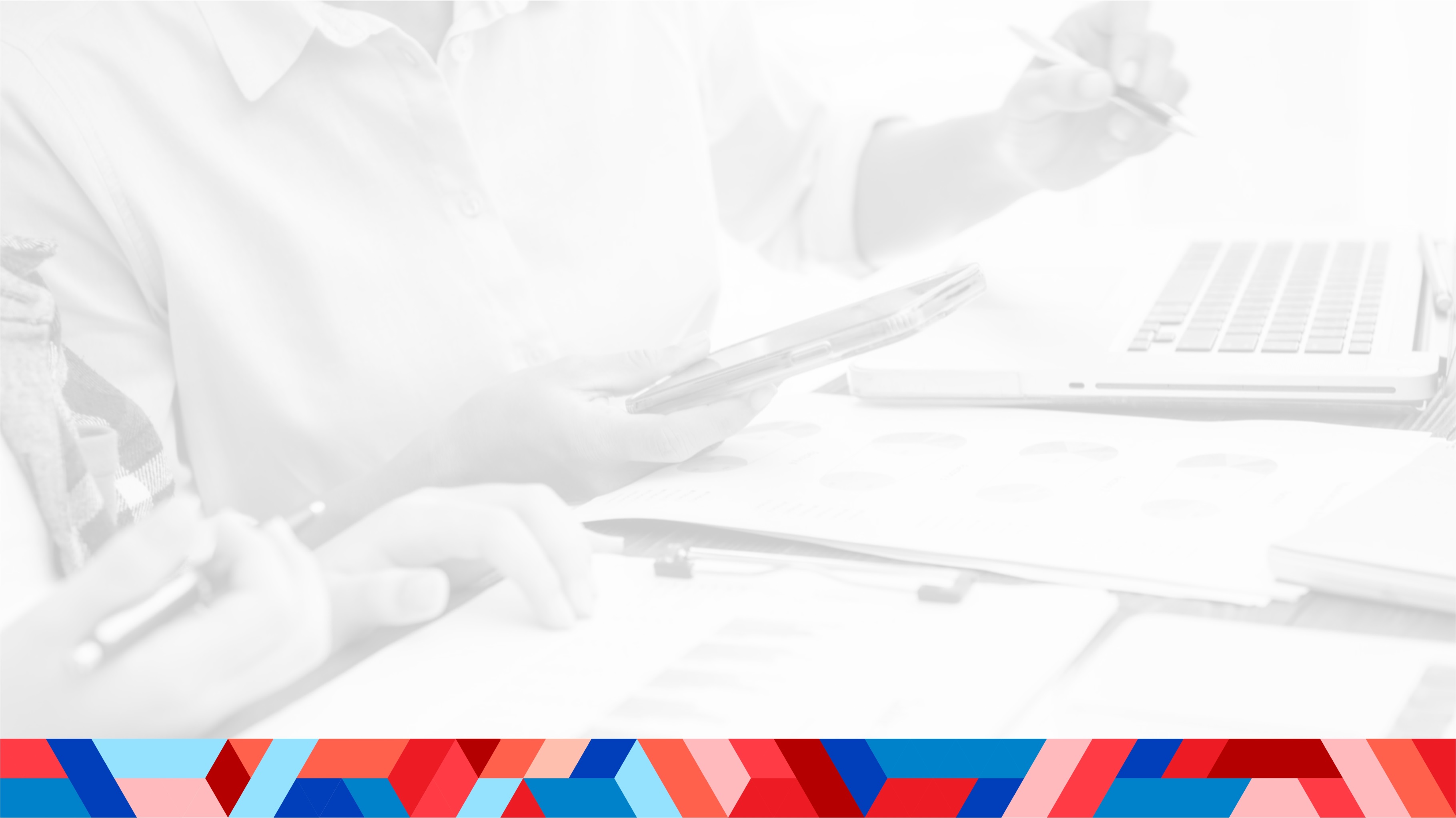 2
Средняя заработная платаи численность работников по состоянию на декабрь 2023 года
Доля оборота розничной торговли по типам предприятий
Ленинградская область
86 828 руб.          14,8%

Торговля
43,5 тыс. чел.        6,8%
63 951 руб.             13%

Общественное питание
4,2 тыс. чел.          10,4%
34 389 руб.           11,5%

Бытовое обслуживание
1,4 тыс. чел.            7,8%
66 397 руб.             33%
3
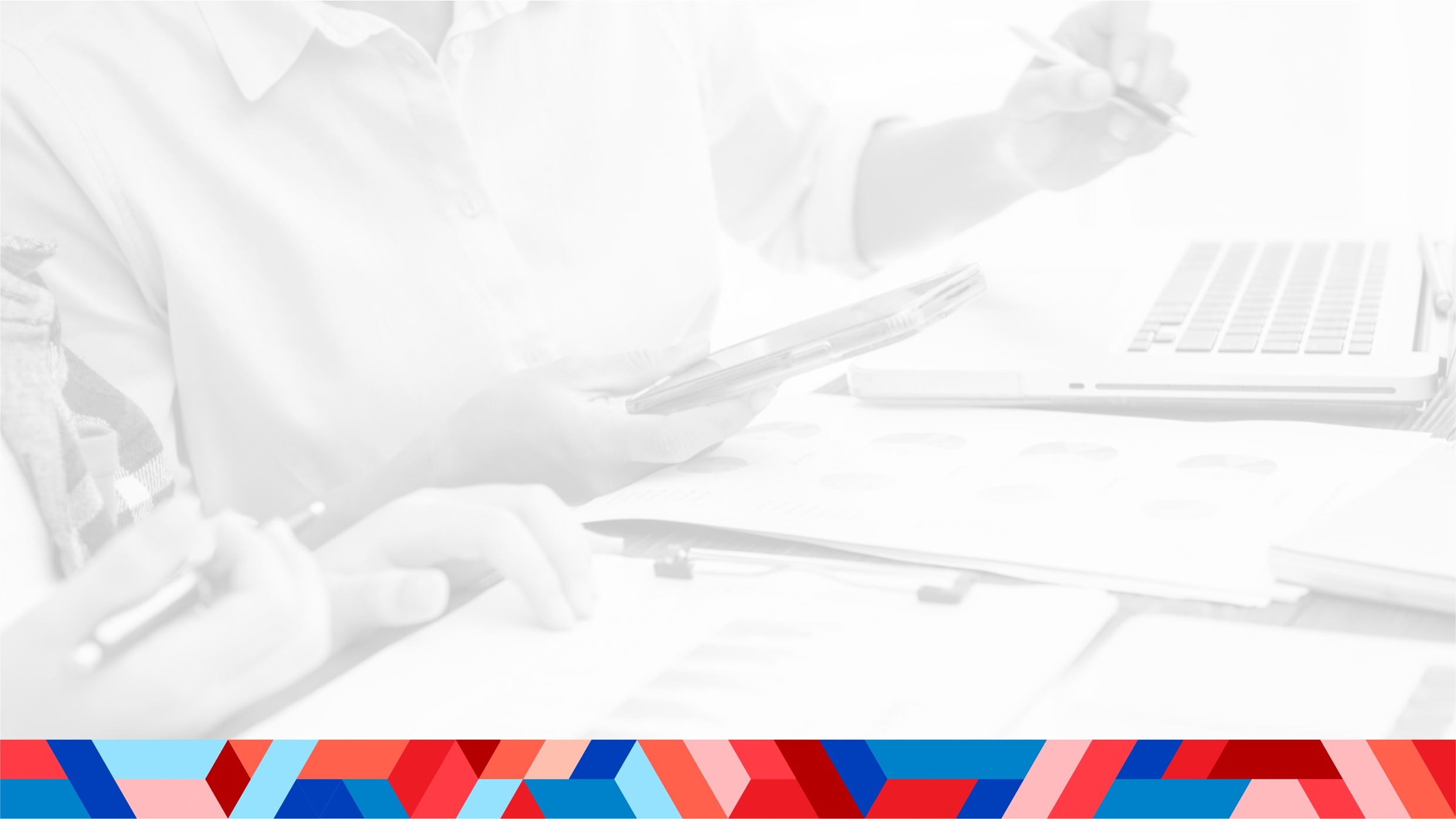 Динамика развития малоформатной торговли
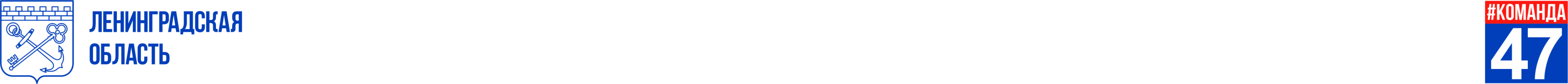 4
Разработанные и принятые документы
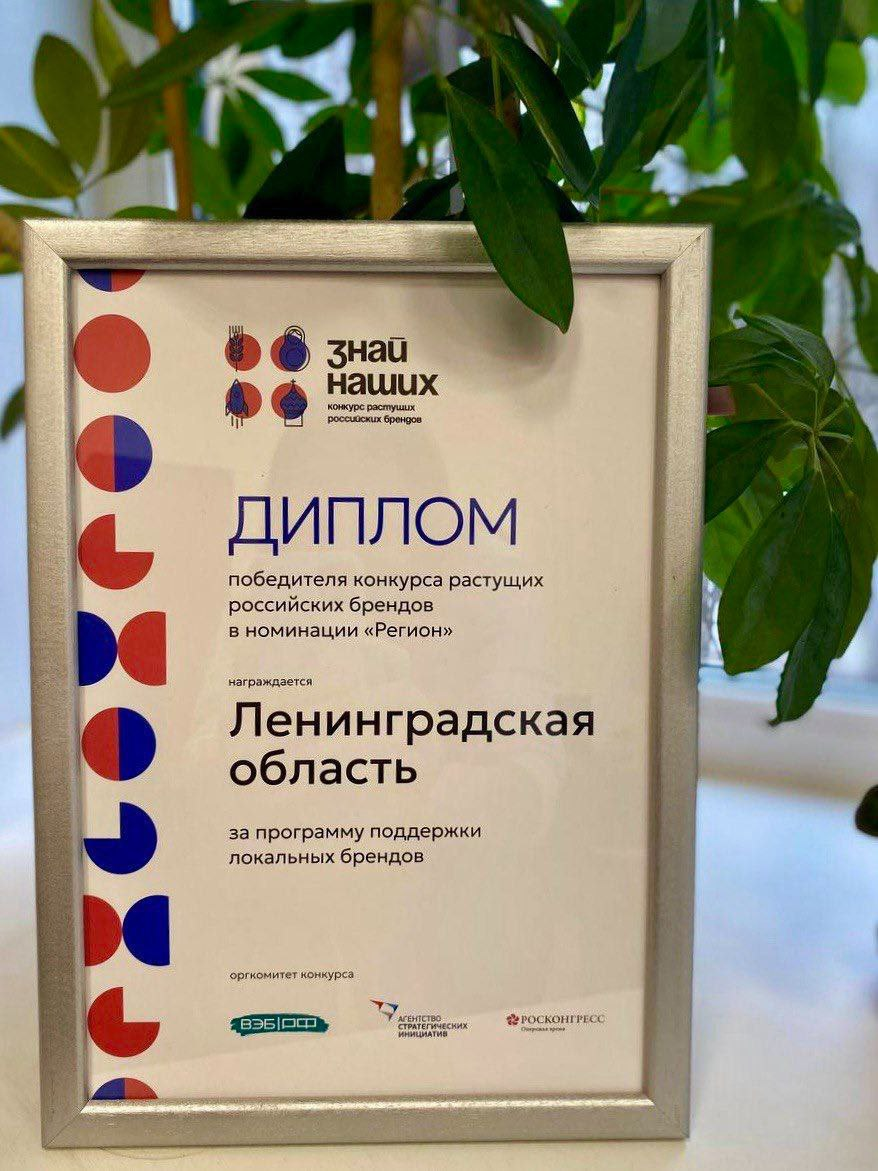 5
Показатели Рейтинга качества жизни
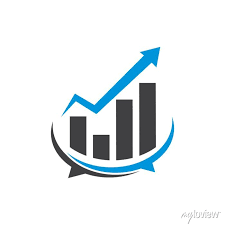 Показатели рейтинга, полученные по данным статистики
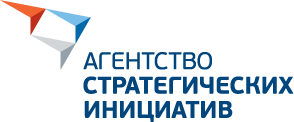 6
Показатели Рейтинга качества жизни
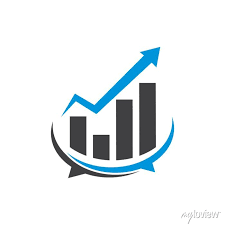 Показатели рейтинга, полученные опросным методом
7
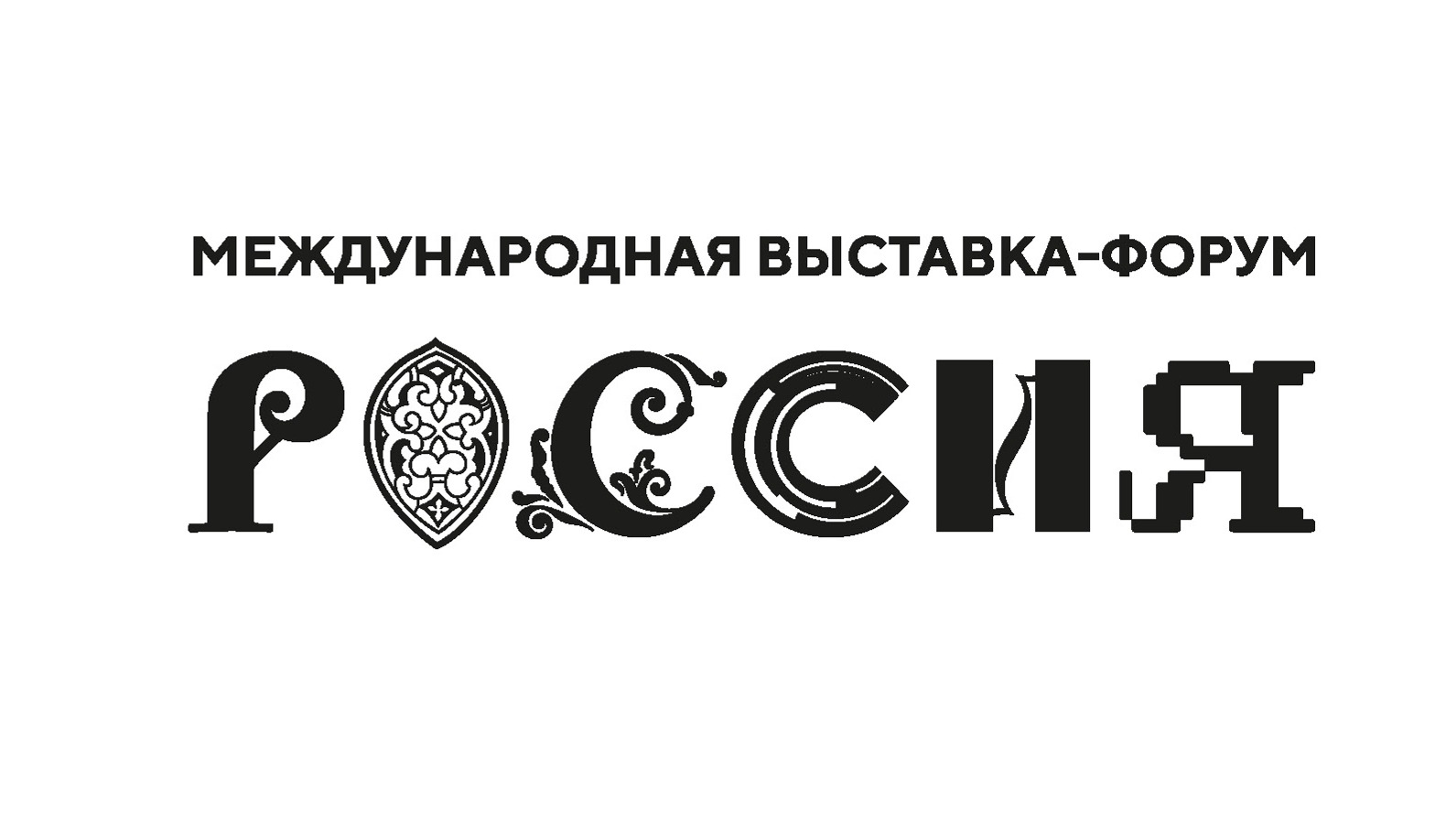 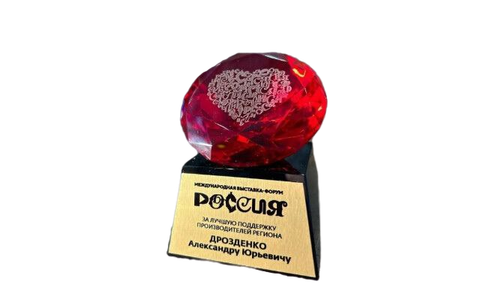 Организована продажа товаров произведенных в Ленинградской области. Фактически приняло участие 27 субъектов предпринимательства региона – максимальное количество участников среди всех субъектов Российской Федерации, за что Ленинградская область  была награждена за лучшую поддержку производителей региона
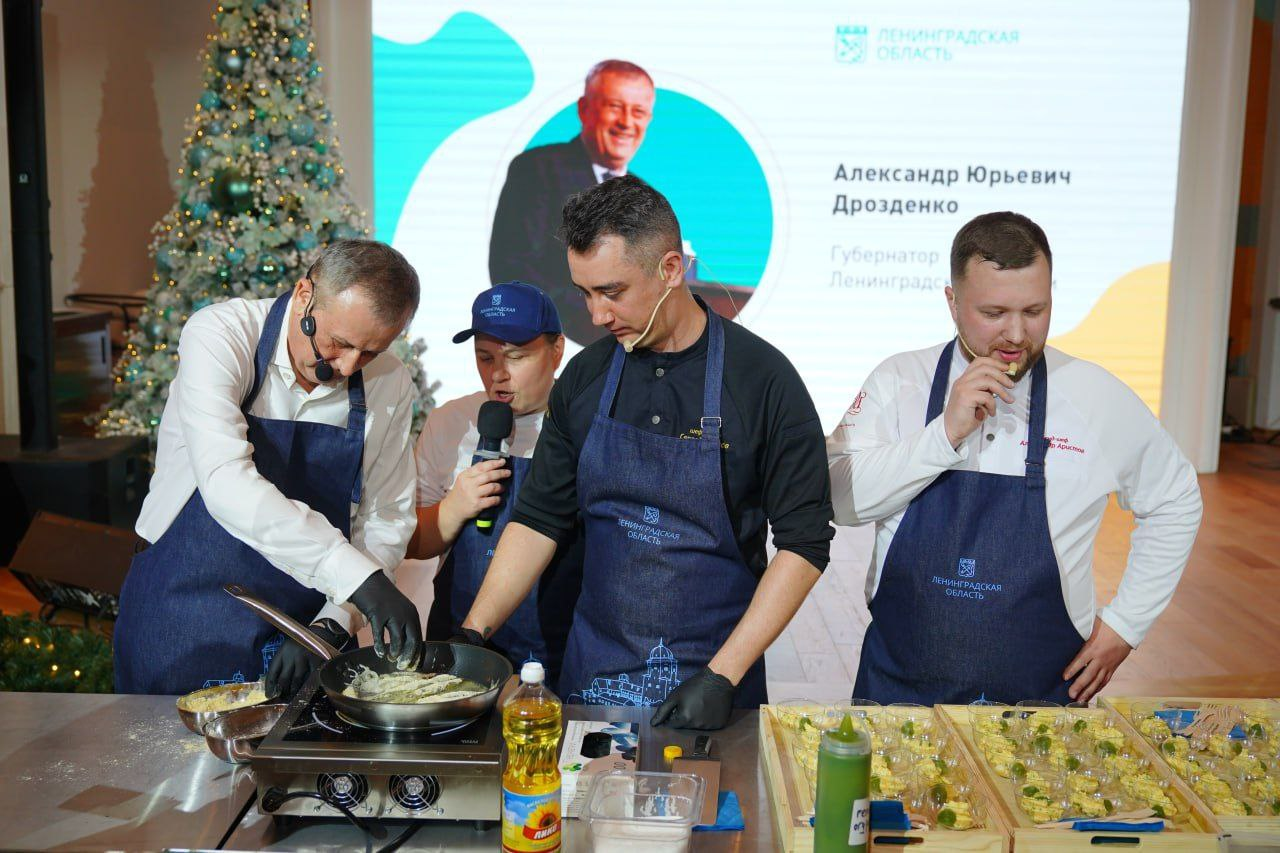 Организовано участие в павильоне Дома российской кухни 23.12.2023 в день региона путем обеспечения  участия лучшего шеф-повара в мастер классе, дегустации продукции Ленинградской области
8
Проект ФНС «Общественное питание»
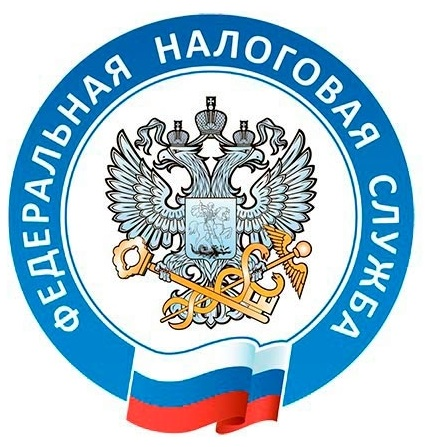 Цель проекта - обеспечение повсеместного применения контрольно-кассовой техники и выдачи кассовых чеков налогоплательщиками 
покупателям (клиентам)
Оценка объектов, включенных в проект «Общепит», осуществляется по рискам:
А).  Р1 «Средняя зарплата» 
Б).  Р2 «Выручка ККТ на 1-го сотрудника»
В).  Р3 «Доля наличной выручки в общей выручке»
Количество объектов 
общественного питания, включенных в проект «Общепит» 
по Ленинградской области
9
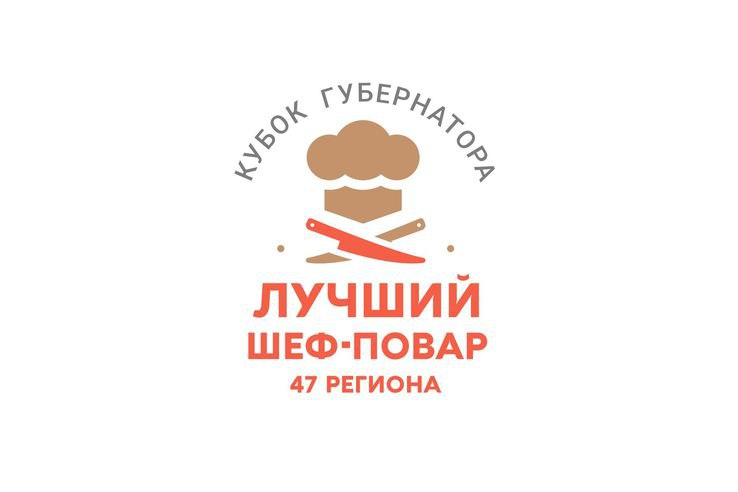 Общественное питание
Проведен первый Кубок Губернатора Ленинградской области «Лучший шеф-повар 47 региона»
с участием команд от каждого района 
(городского округа)
Снизилась проблема кадрового дефицита в общественном питании благодаря встречам бизнеса и образовательных организаций; целевое обучение
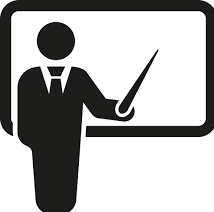 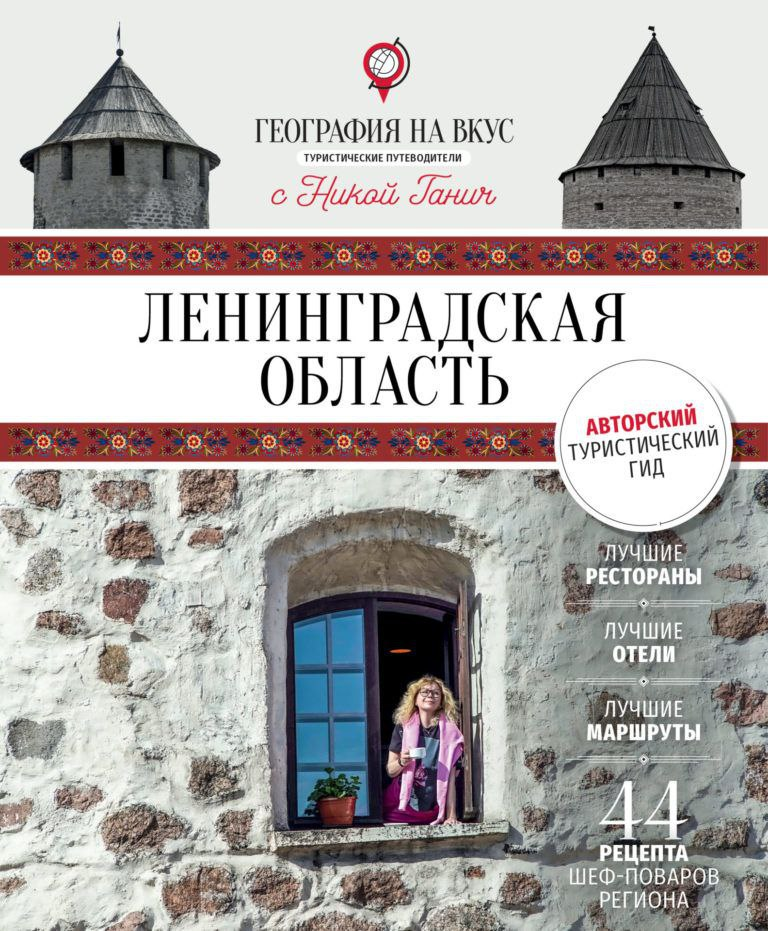 Проведена бизнес-акселерация HoReCa для представителей индустрии гостеприимства (ресторанов, отелей, кейтеринга)
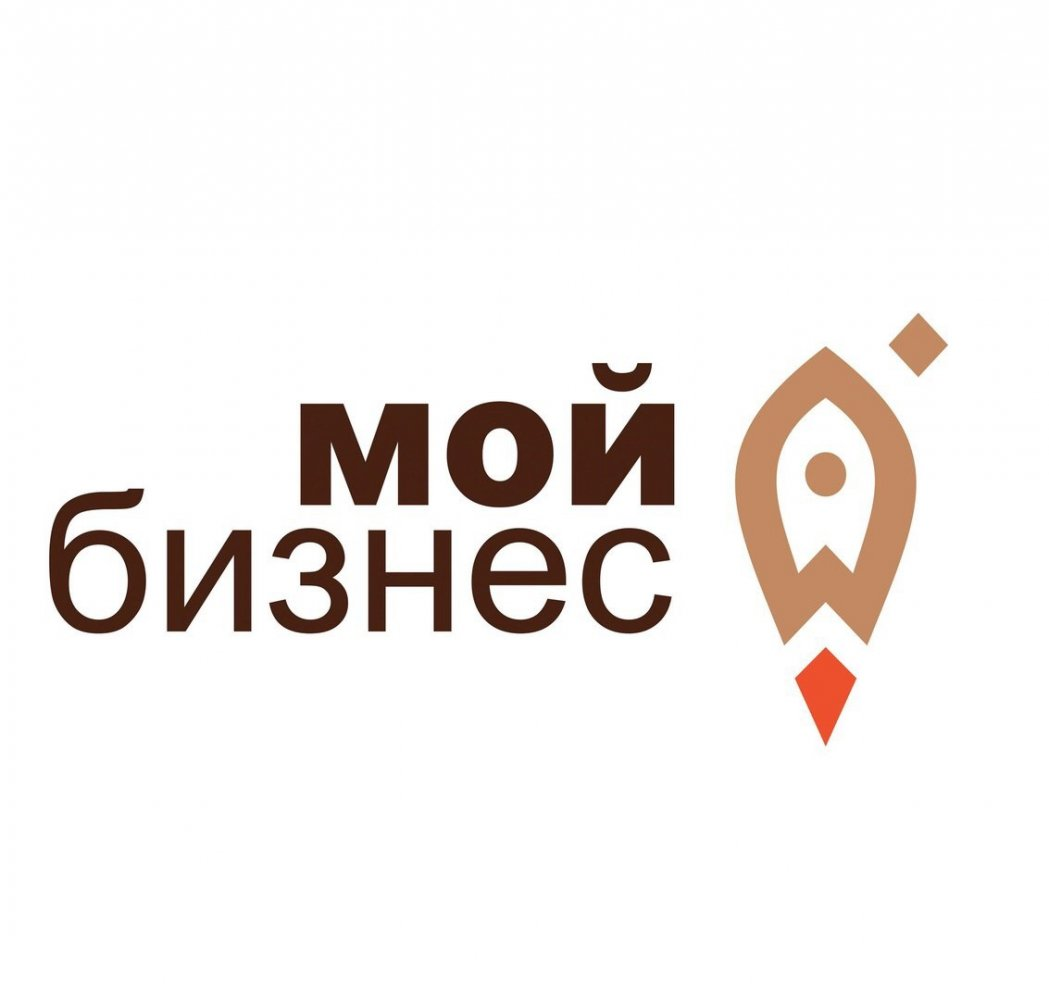 Успешно реализован Проект «География на вкус» Ники Ганич –
создан путеводитель по Ленинградской области
10
ПЛАНЫ РАЗВИТИЯ ПОТРЕБИТЕЛЬСКОГО РЫНКА 2024
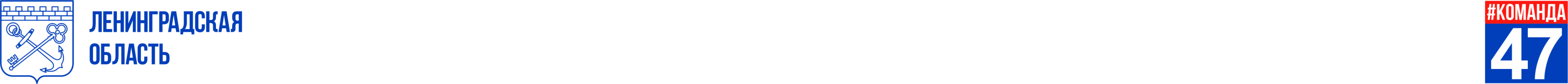 Разработка и принятие закона «О порядке и условиях размещения нестационарных торговых объектов на территории Ленинградской области»
Обеспечение реализации региональной  программы поддержки и продвижения местных брендов Ленинградской области 
Цифровизация всех процессов в сфереразмещения НТО и проведения ярмарок
Повышение показателей региона в рейтинге Креативных (творческих) индустрий
Проведение впервые Фестиваля креативных индустрий (дата уточняется, предположительно в декабре)
Реализация проекта «Общественное питание» в целях обеспечения повсеместного применения контрольно-кассовой техники и выдачи кассовых чеков
11
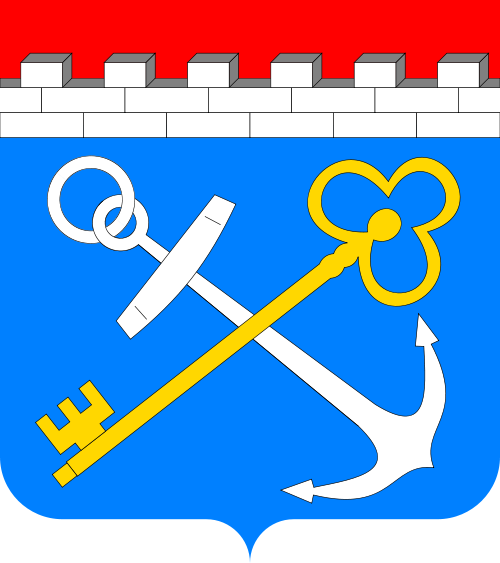 Комитет по развитию малого, среднего бизнеса  и потребительского рынка Ленинградской области
Спасибо за внимание!
(812) 539-41-57small.lenobl@lenreg.rusmall.lenobl.ru
12